How to make informed financial decisions
This session is aimed at Key Stage Three (recommended for Year 7 or 8)
Unit outline
Having a respectful learning environment
We will listen to each other respectfully
We will avoid making judgements or assumptions about others
We will comment on what has been said, not the person who has said it
We won’t put anyone on the spot and we have the right to pass
We will not share personal stories or ask personal questions
If there is a question that you do not wish to ask aloud, you can write it on a Post-it Note which will be collected throughout the session and answered at the end
[Speaker Notes: Teacher delivery
Students should be invited to ask questions and they should be provided with an opportunity to ask questions anonymously. It is useful to have a question box or allocated space on the whiteboard for students to share questions.
It is suggested that students are provided with post-its or slips to write their questions on and as the teacher circulates throughout the lesson these questions can be collected and answers throughout the session or using an allocated ‘question time’ at the end of the session.
Students can be invited to respond to questions asked by their peers. If responses to questions are based on personal preference or opinion, the teacher should be clear to preface any answers with this.]
4
Session 4:
How to use bank cards
By the end of the session, I will be able to:
Describe the difference between a debit and credit card

Compare credit card payment options

Demonstrate how to make conscious spending decisions
What are the different ways to make payments?
Cash
Cash
Payment methods
Banking App
Stretch: Are all payment methods accessible for all people?
Cash
Cash
[Speaker Notes: Teacher instruction
Possible answers: credit card, debit card, pre-paid card, Applepay, BNPL, loans, cryptocurrencies such as bitcoin (in some select circumstances), vouchers]
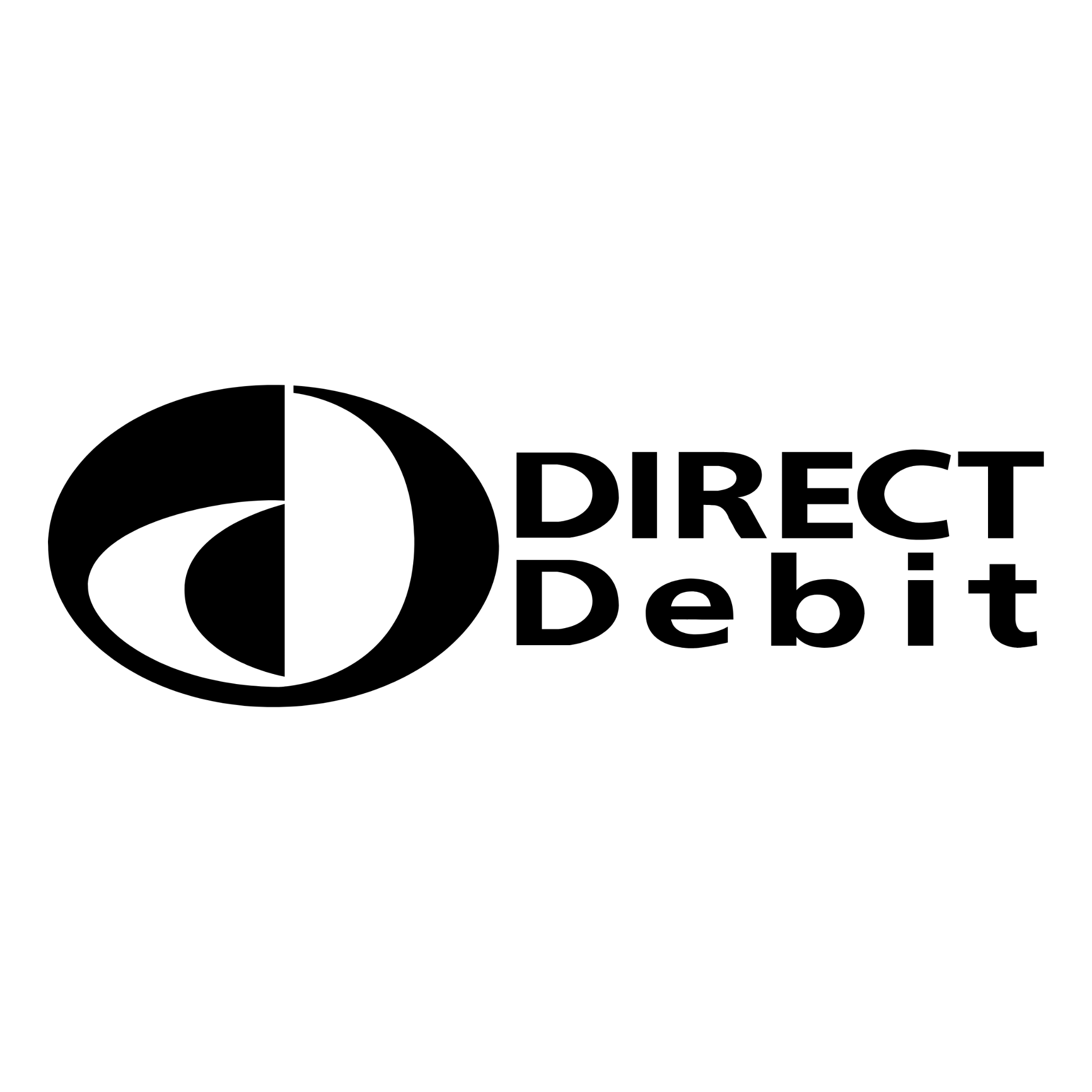 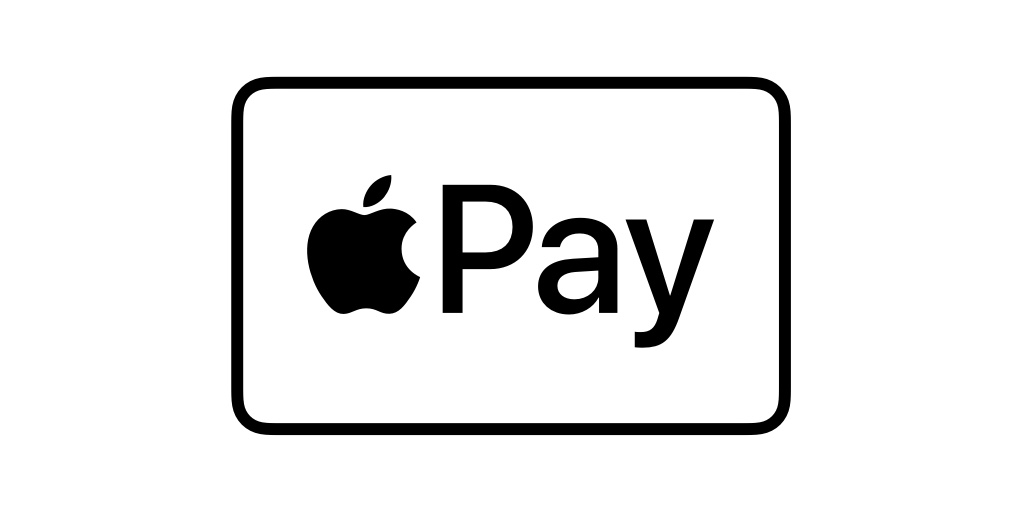 What are the different ways to make payments?
Credit card
Debit card
Cash
Payment methods
Banking App
Stretch: Are all payment methods accessible for all people?
Apple Pay
Crypto
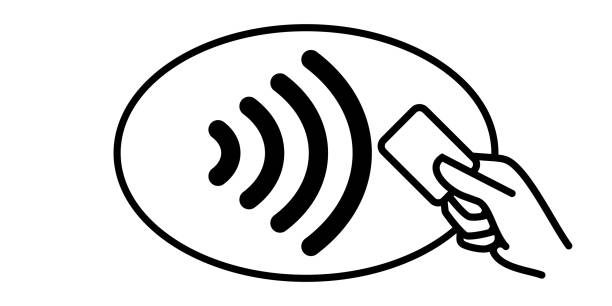 [Speaker Notes: Teacher instruction
Possible answers: credit card, debit card, pre-paid card, Applepay, BNPL, loans, cryptocurrencies such as bitcoin (in some select circumstances), vouchers]
Paying by card
There are 3 different types of cards:

1. Debit card
2. Prepaid card
3. Credit card
What are the differences between them?
[Speaker Notes: Introduction to next section: learning about use of bank cards]
Comparing payment cards
Copy this table into your book
[Speaker Notes: Teacher instruction
Teacher can present the following slides and give students a short amount of time to fill in the correct answers. 
 Adaptive teaching: a card sort activity can be used for this activity]
Comparing payment cards
Fill in your table with the correct information
The money comes straight out of your current account
Parents/carers put money onto the card
The bank – you are borrowing the bank’s money until you pay your credit card statement bill
[Speaker Notes: Teacher instruction]
Comparing payment cards
Fill in your table with the correct information
[Speaker Notes: Teacher instruction]
Comparing payment cards
Fill in your table with the correct information
6
18
11
Comparing payment cards
Fill in your table with the correct information
Comparing payment cards
Fill in your table with the correct information
Varies, most range between £200 and £5,000
The amount added to the card
No set limit but you must have the money in your current account
Comparing payment cards
Fill in your table with the correct information
Comparing payment cards
Fill in your table with the correct information
Interest charged if you don’t pay the bill in full
None
None
Comparing payment cards
Fill in your table with the correct information
Comparing payment cards
The main difference between a credit card and a debit card is…
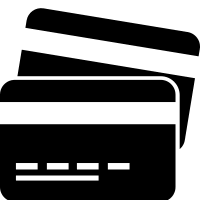 [Speaker Notes: Teacher instructionUse targeted questioning to recall information detailed in the table from the previous task]
By the end of the session, I will be able to:
Describe the difference between a debit and credit card

Compare credit card payment options

Demonstrate how to make conscious spending decisions
Money mindsets
1.    It’s fine to max out your credit card
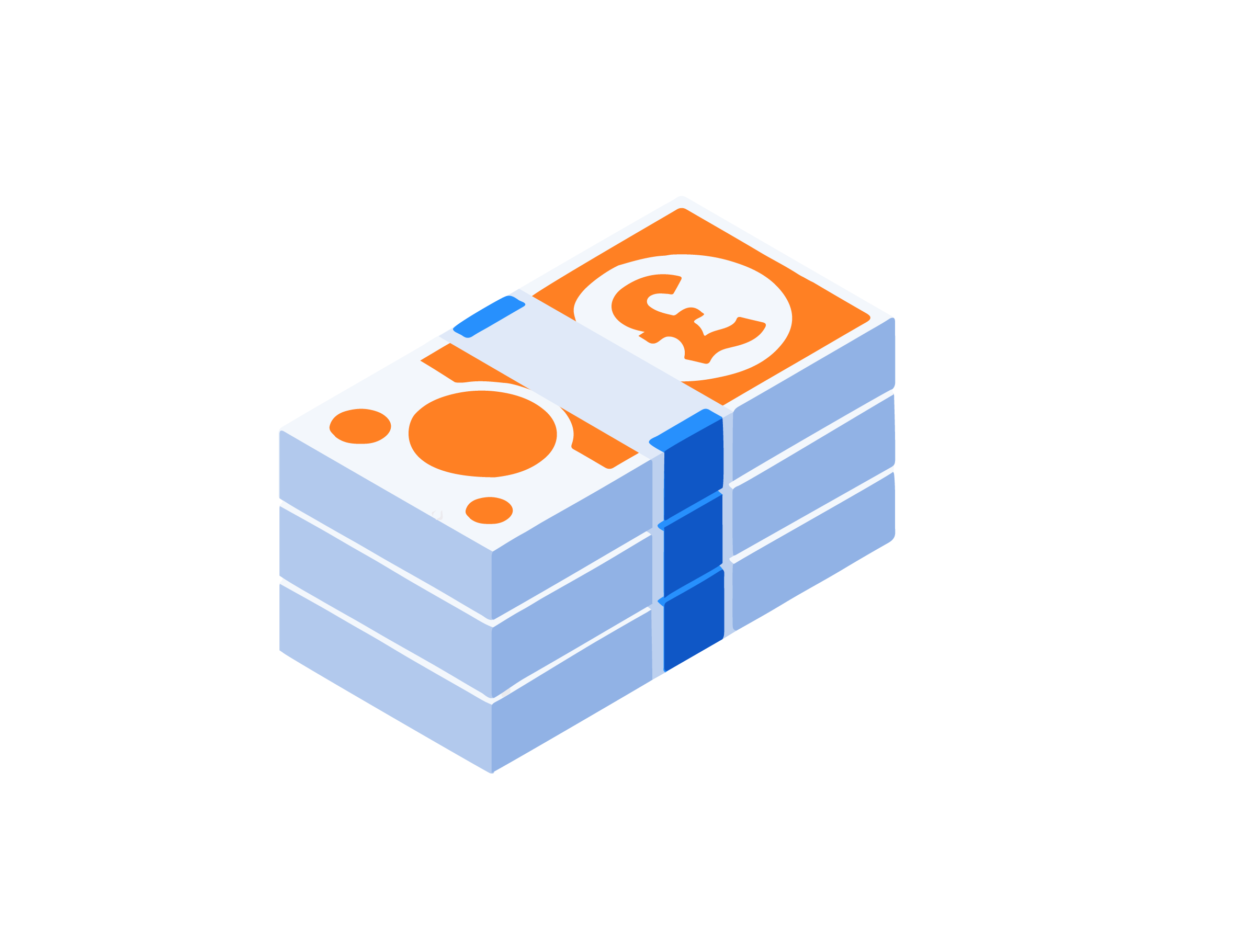 2.    Credit cards are like free money
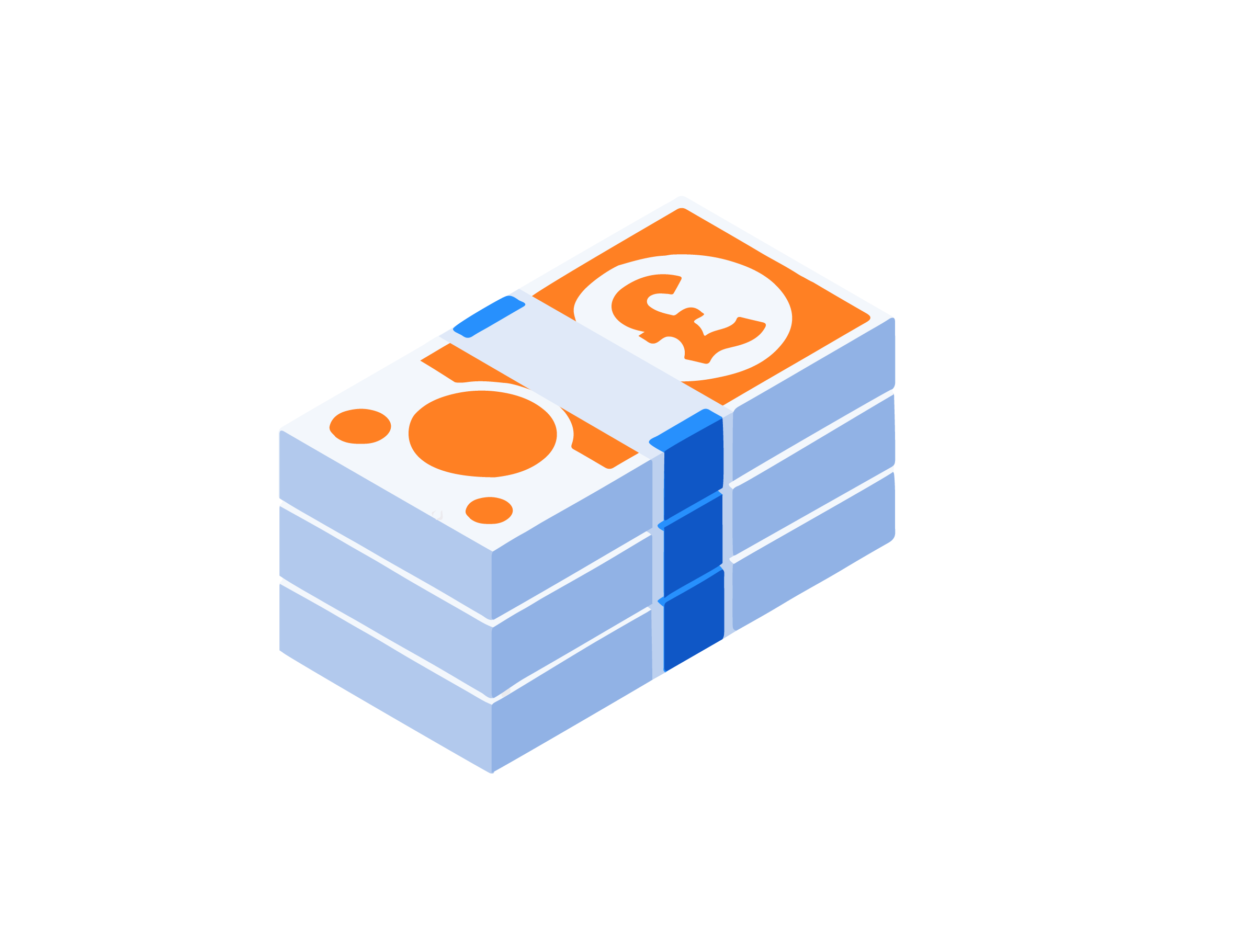 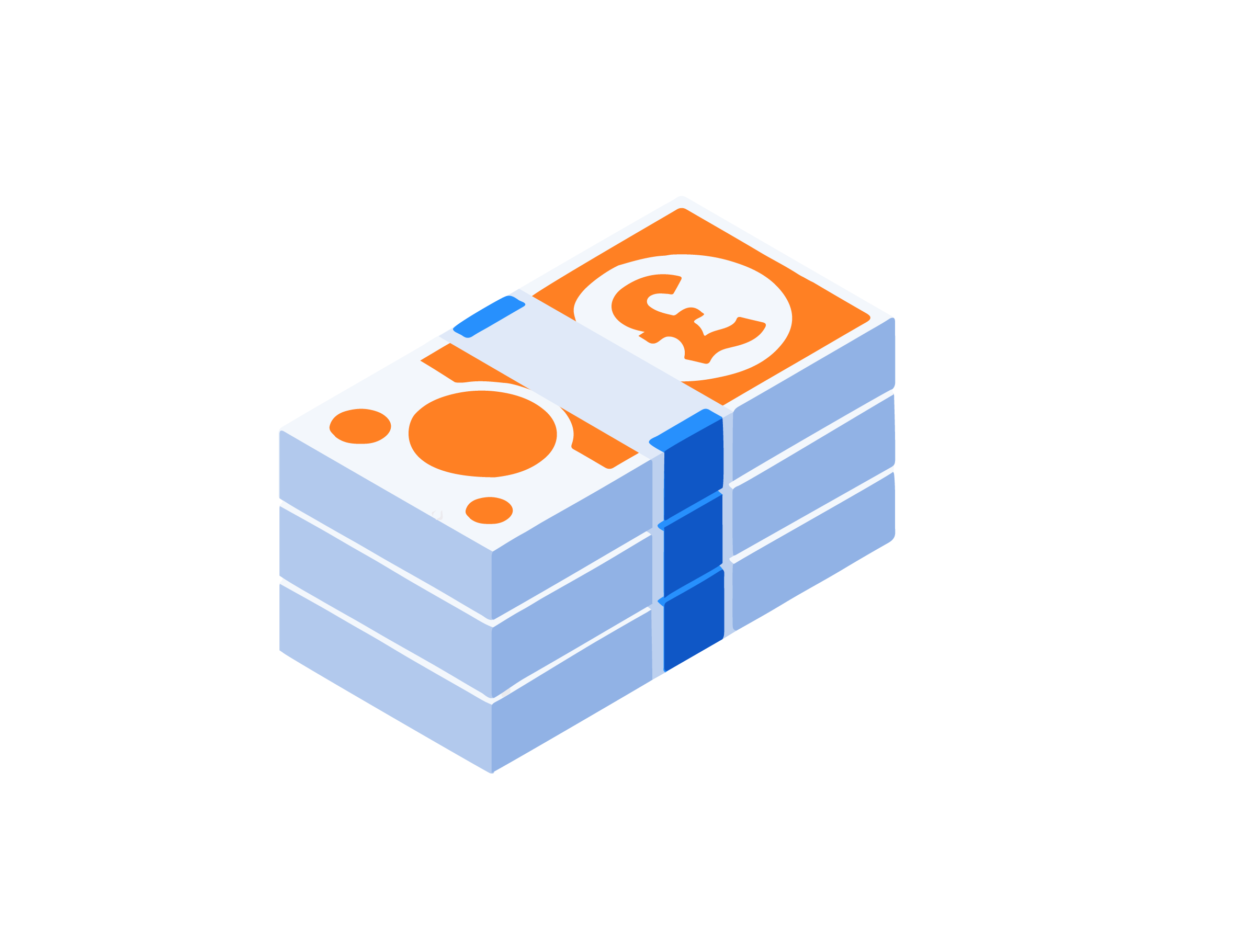 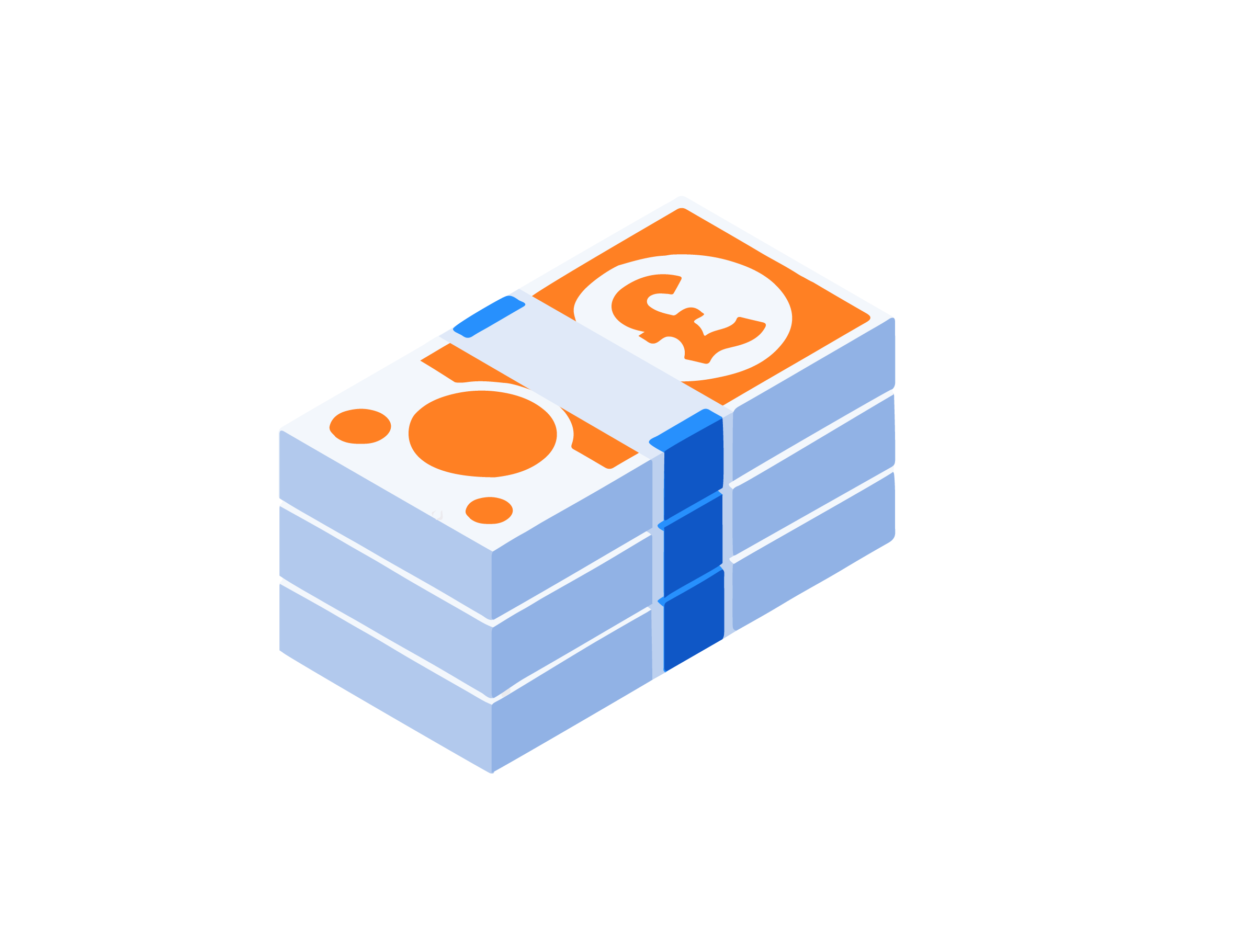 3.    You’ll get into debt if you have a credit card
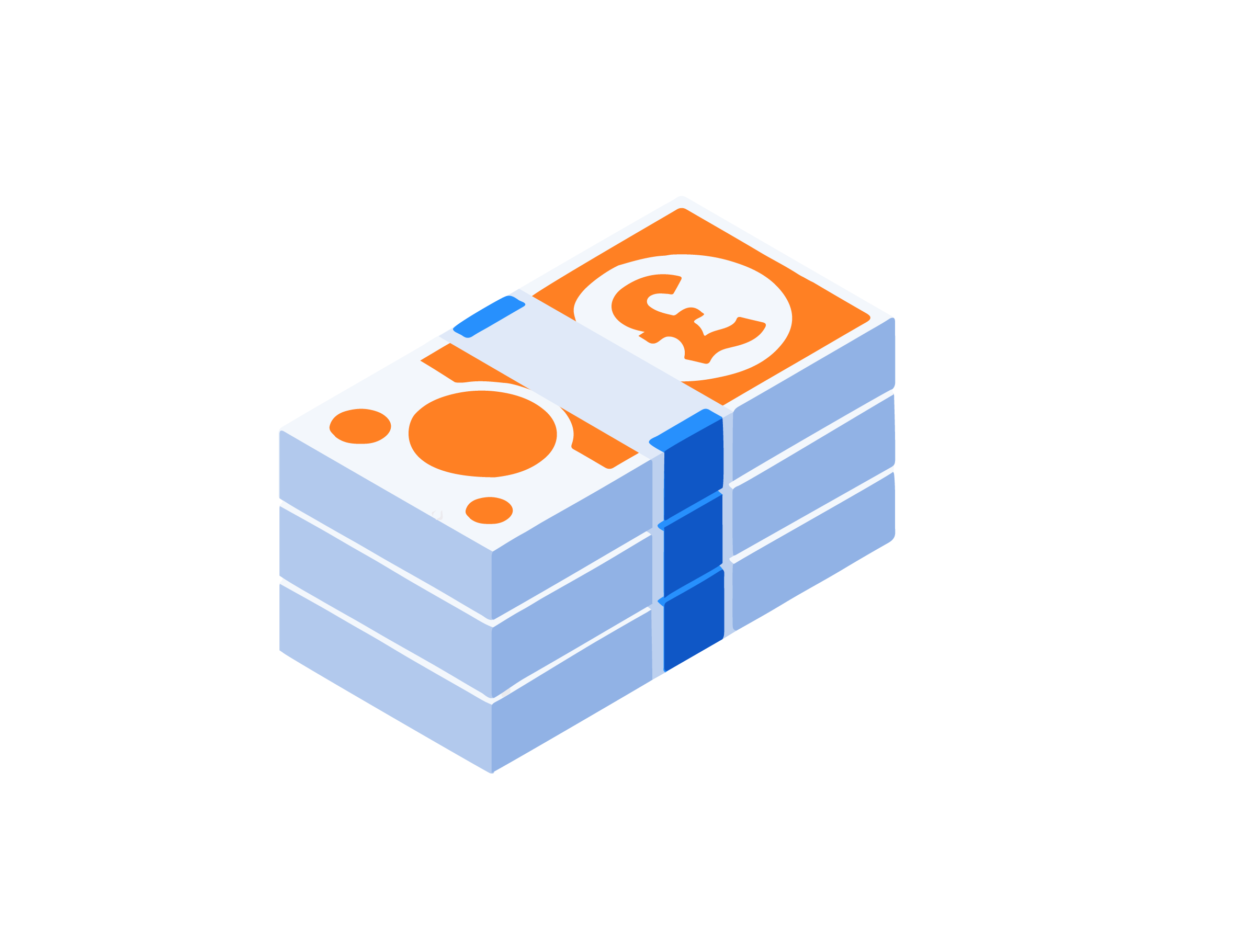 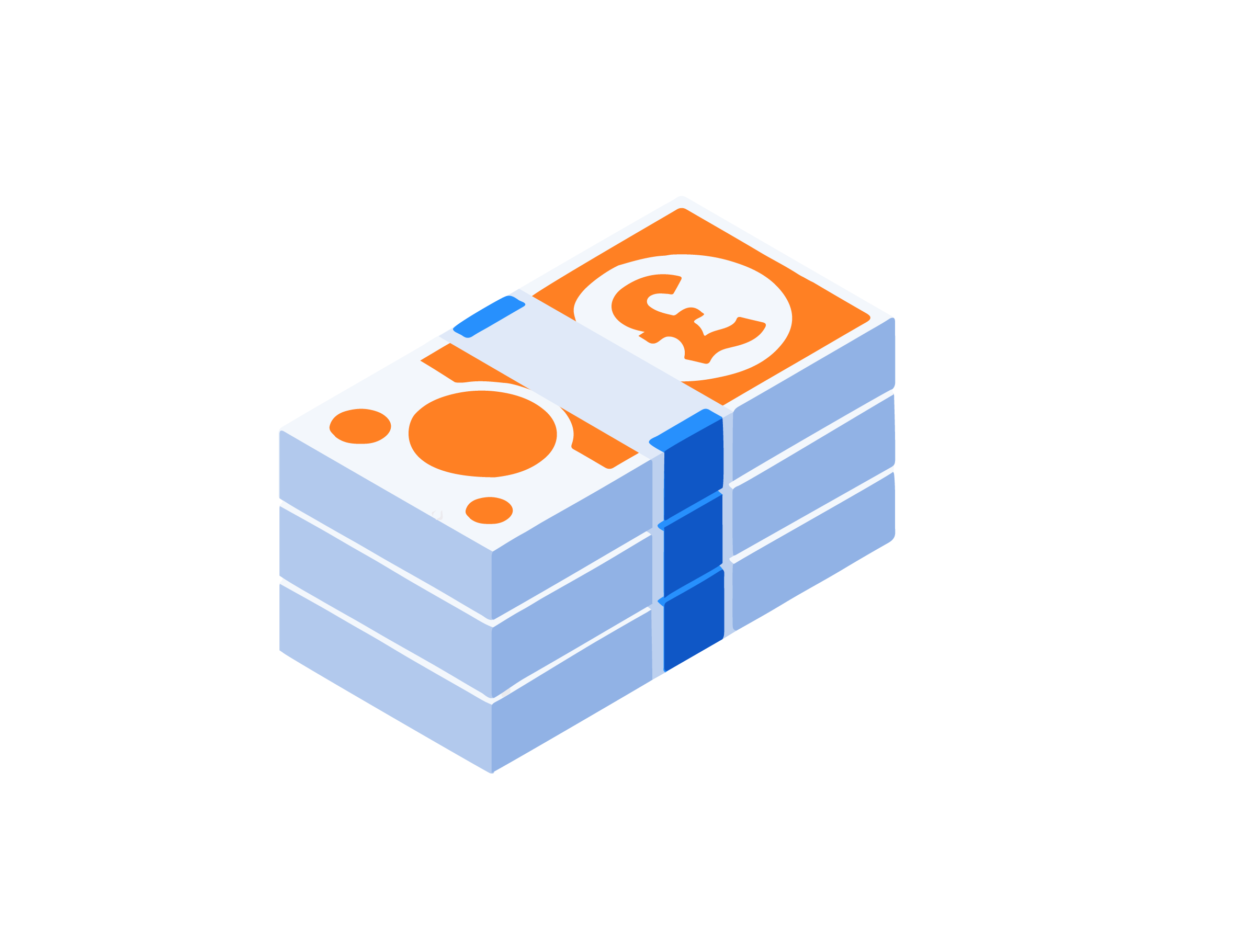 4.    It’s ok to only pay the minimum amount
Agree                                                                                 Disagree
5.    I can buy anything on credit card, even if  I don’t need it
6.    Everyone pays interest
[Speaker Notes: Delivery instruction
There may be times when people need to make large purchases on their credit card, perhaps when buying furniture for a new home. It is best to pay back as much as possible over a short period of time to avoid paying lots of interest 
It is not free money, you have to pay it back
You’ll only get into debt if you cannot afford to make regular payments back on the money you borrowed
There may be occasions where people have to make a difficult choice on what bills to pay, but minimum payments are far from ideal as interest accrues
Credit cards can be used to manage finances when purchasing expensive items or for other ways to manage finances like enhancing a credit score or gaining benefits like air miles. The money will always need to be paid back, so purchases should always be needed. 
Some credit cards have an interest-free period. People who don’t pay off their credit card in full will be charged interest]
Cultural considerations
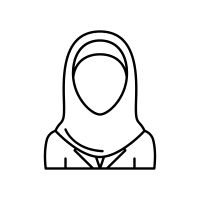 Borrowing money is a personal decision which can be based on a number of factors and circumstances.

For some people borrowing money is not an option as it is not aligned with their values.

As a matter of faith a Muslim cannot lend money to, or receive money from someone and expect to benefit – interest (known as riba) is not allowed. 
To make money from money is forbidden – wealth can only be generated through legitimate trade and investment in assets.
How does a credit card work?
A person has to be 18 years old to get a credit card. 
The bank will carry out a number of checks and will agree a credit limit, which is the maximum amount you can borrow.
A person uses their credit card at a shop to pay for something
How does a credit card work?
A person has to be 18 years old to get a credit card. 
The bank will carry out a number of checks and will agree a credit limit, which is the maximum amount you can borrow.
A person uses their credit card at a shop to pay for something
The shop’s computer system communicates to the credit card company’s system
How does a credit card work?
A person has to be 18 years old to get a credit card. 
The bank will carry out a number of checks and will agree a credit limit, which is the maximum amount you can borrow.
A person uses their credit card at a shop to pay for something
The shop’s computer system communicates to the credit card company’s system
The credit card company electronically sends money to the shop
How does a credit card work?
A person has to be 18 years old to get a credit card. 
The bank will carry out a number of checks and will agree a credit limit, which is the maximum amount you can borrow.
A person uses their credit card at a shop to pay for something
The shop’s computer system communicates to the credit card company’s system
The credit card company electronically sends money to the shop
The person leaves the shop with their purchase
How does a credit card work?
A person has to be 18 years old to get a credit card. 
The bank will carry out a number of checks and will agree a credit limit, which is the maximum amount you can borrow.
A person uses their credit card at a shop to pay for something
The shop’s computer system communicates to the credit card company’s system
The credit card company electronically sends money to the shop
The person leaves the shop with their purchase
The person will use their money to pay for the purchase when their credit card statement comes in
What happens if a credit card is not paid in full ?
If a credit card statement is not paid in full, interest will be charged
The interest rate varies between credit card companies

Every credit card has an APR (Annual Percentage Rate), which includes the interest rate and any other charges or fees.  This is applied if the credit card balance isn’t paid in full.
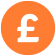 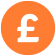 Credit card pay back options - Case study
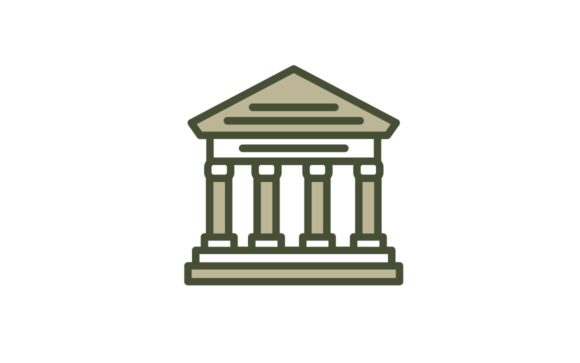 Zara has £1,000 credit on her credit card. 
This means she owes the bank £1,000. 
She has an interest rate of 20% per year and has to pay a minimum of £50 back per month.
Zara
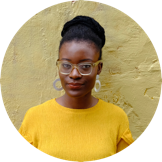 Bank
+ £1,000
- £1,000
The bank has lent £1,000 to Zara.

If she doesn’t pay it back on time, she will need to pay some extra on top of the £1,000. 

That’s one way banks make money.
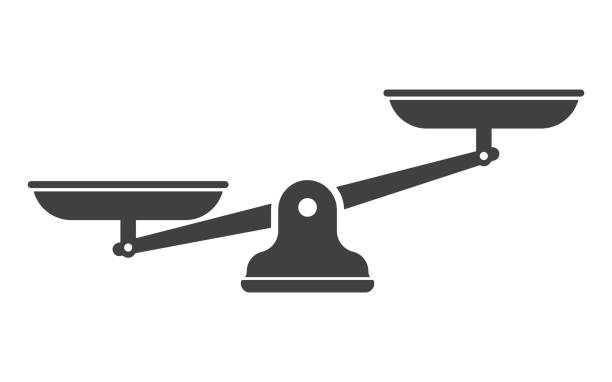 [Speaker Notes: Teacher instruction
Note: Option 3 shows the general solution and students should use Option 2 to determine this

Extension questions:  
Why might someone pay an amount that isn’t the maximum or minimum?  (To reduce the credit card debt of interest paid and overall balance)
If someone can pay in full, why might they choose to use a credit card?]
Credit card pay back options - Case study
Zara has £1,000 credit on her credit card. This means she owes the bank £1,000. She has an interest rate of 20% per year and has to pay a minimum of £50 back per month. Here are 3 different ways she can pay off her credit.
Comparing the options below, what do you notice about the relationship between the amount paid back per month, the interest that Zara will be charged, and the time it takes her to pay the £1,000 back? Use the numbers in the tables to support your answer.
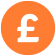 [Speaker Notes: Teacher instruction
Note: Option 3 shows the general solution and students should use Option 2 to determine this

Extension questions:  
Why might someone pay an amount that isn’t the maximum or minimum?  (To reduce the credit card debt of interest paid and overall balance)
If someone can pay in full, why might they choose to use a credit card?]
Credit card pay back options - Case study
Zara has £1,000 credit on her credit card. This means she owes the bank £1,000. She has an interest rate of 20% per year and has to pay a minimum of £50 back per month. Here are 3 different ways she can pay off her credit.
Comparing the options below, what do you notice about the relationship between the amount paid back per month, the interest that Zara will be charged, and the time it takes her to pay the £1,000 back? Use the numbers in the tables to support your answer.
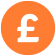 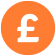 [Speaker Notes: Teacher instruction
Note: Option 3 shows the general solution and students should use Option 2 to determine this

Extension questions:  
Why might someone pay an amount that isn’t the maximum or minimum?  (To reduce the credit card debt of interest paid and overall balance)
If someone can pay in full, why might they choose to use a credit card?]
Credit card pay back options - Case study
Zara has £1,000 credit on her credit card. This means she owes the bank £1,000. She has an interest rate of 20% per year and has to pay a minimum of £50 back per month. Here are 3 different ways she can pay off her credit.
Comparing the options below, what do you notice about the relationship between the amount paid back per month, the interest that Zara will be charged, and the time it takes her to pay the £1,000 back? Use the numbers in the tables to support your answer.
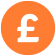 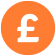 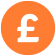 [Speaker Notes: Teacher instruction
Note: Option 3 shows the general solution and students should use Option 2 to determine this

Extension questions:  
Why might someone pay an amount that isn’t the maximum or minimum?  (To reduce the credit card debt of interest paid and overall balance)
If someone can pay in full, why might they choose to use a credit card?]
Credit card pay back options - Case study
The longer it takes to pay a credit card the more interest a customer will pay
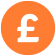 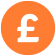 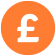 [Speaker Notes: Teacher instruction
Note: Option 3 shows the general solution and students should use Option 2 to determine this

Extension questions:  
Why might someone pay an amount that isn’t the maximum or minimum?  (To reduce the credit card debt of interest paid and overall balance)
If someone can pay in full, why might they choose to use a credit card?]
Credit card pay back options
What have we learnt? Fill in the blanks using the words below:
The _______ money that is paid back per month, the _______ the interest that needs to be paid, and the _______ time it takes to pay the money back.

If the money is paid back ______________, no _______ is charged! This is the best option but not always possible if Zara can’t _______ to pay this back.

If that’s the case, she should try and pay back the _______ she can each _______ to reduce the interest (extra money) she has to pay, and _______ the time it takes her to pay it back.
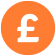 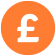 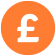 immediately - most - less - more - afford - lower - reduce - month - interest
Credit card pay back options
What have we learnt?
The more money that is paid back per month, the lower the interest that needs to be paid, and the less time it takes to pay the money back.

If the money is paid back immediately, no interest is charged! This is the best option but not always possible if Zara can’t afford to pay this back.

If that’s the case, she should try and pay back the most she can each month to reduce the interest (extra money) she has to pay, and reduce the time it takes her to pay it back.
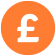 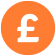 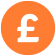 immediately - most - less - more - afford - lower - reduce - month - interest
By the end of the session, I will be able to:
Describe the difference between a debit and credit card

Compare credit card payment options

Demonstrate how to make conscious spending decisions
Can you be a financial adviser?
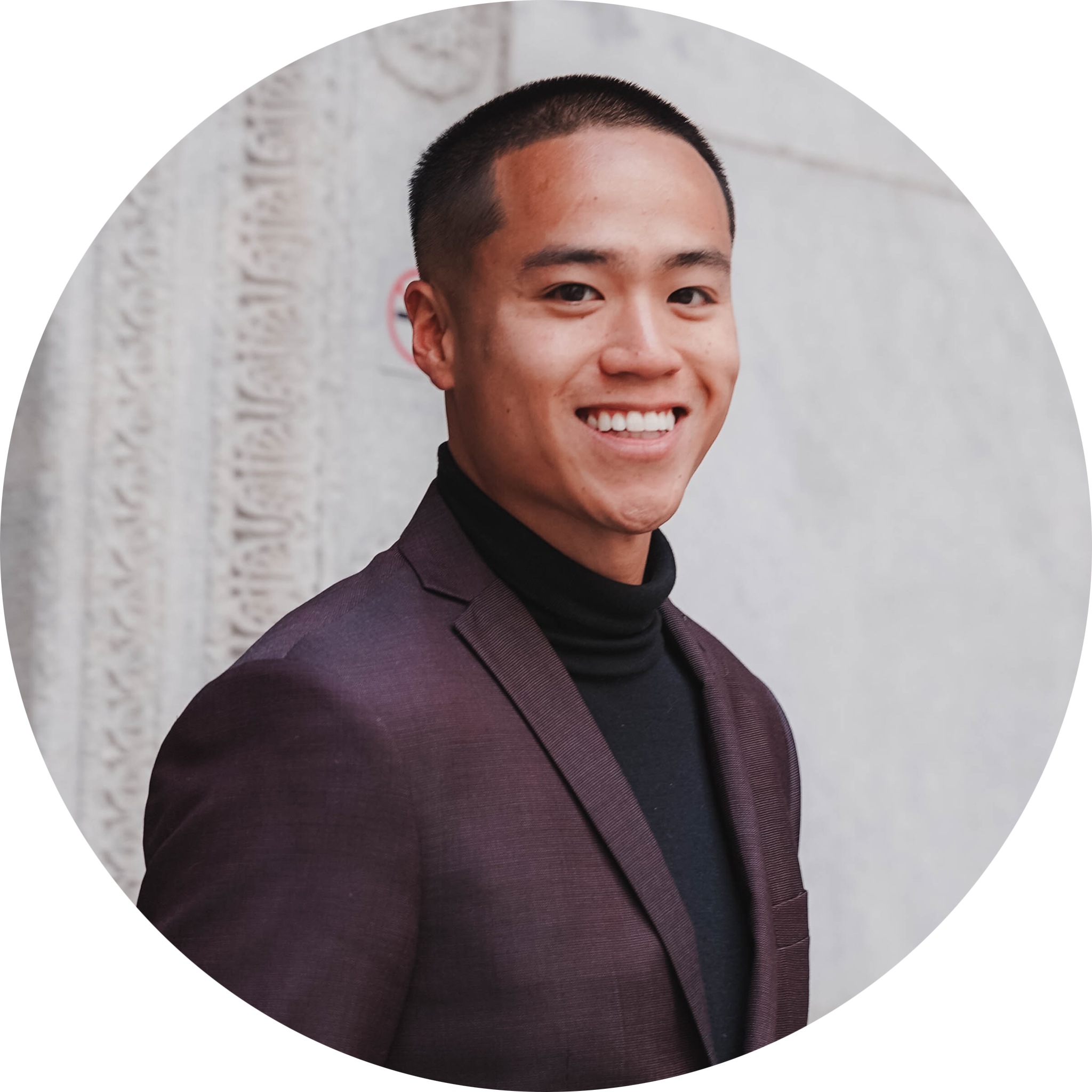 Karim would like to buy a laptop. The laptop costs £2,000.
He has £400 left over from his budget each month.
Money mindsets - any changes?
1.    It’s fine to max out your credit card
2.    Credit cards are like free money
3.    You’ll get into debt if you have a credit card
4.    It’s ok to only pay the minimum amount
5.    I can buy anything on credit card, even if  I don’t need it
6.    Everyone pays interest
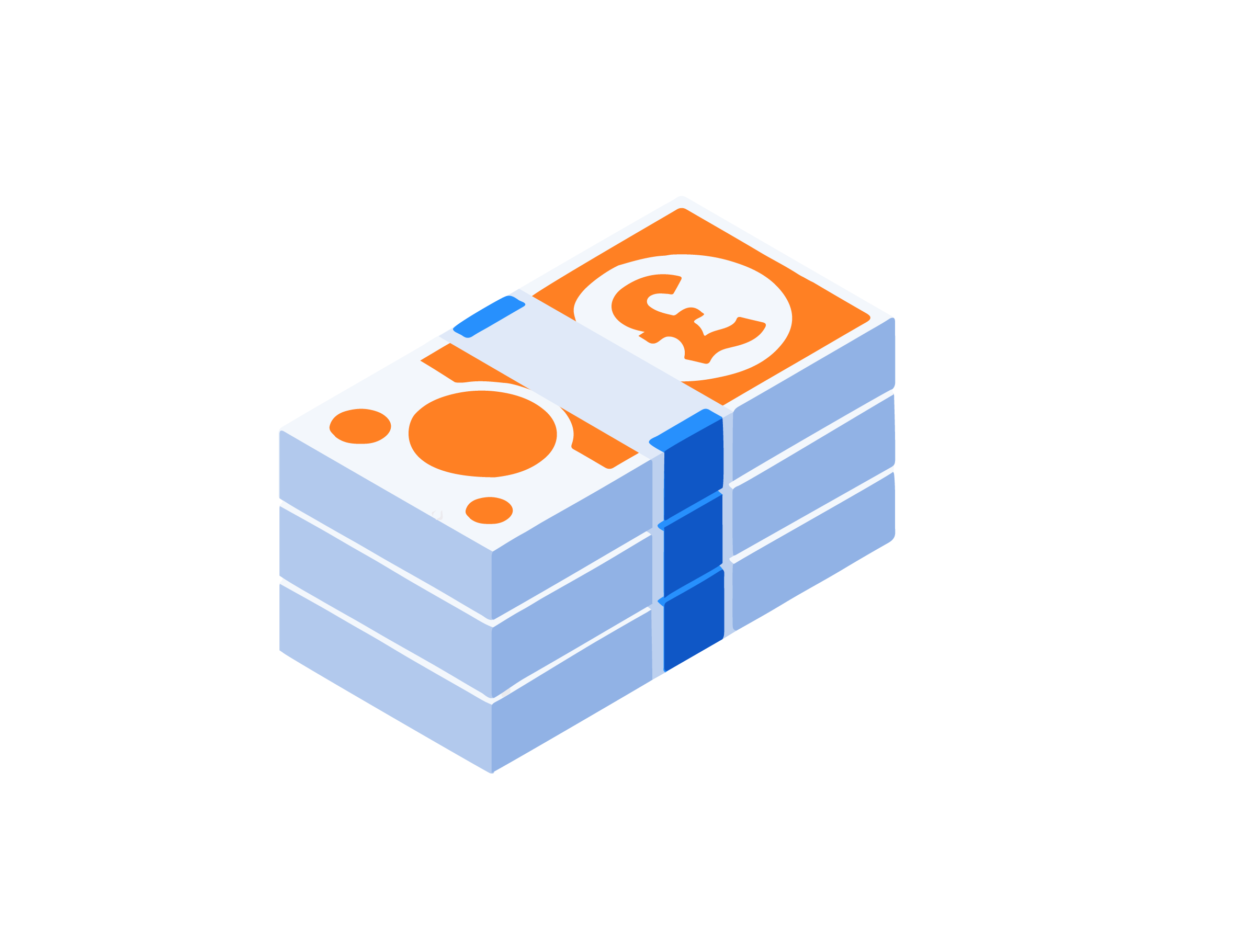 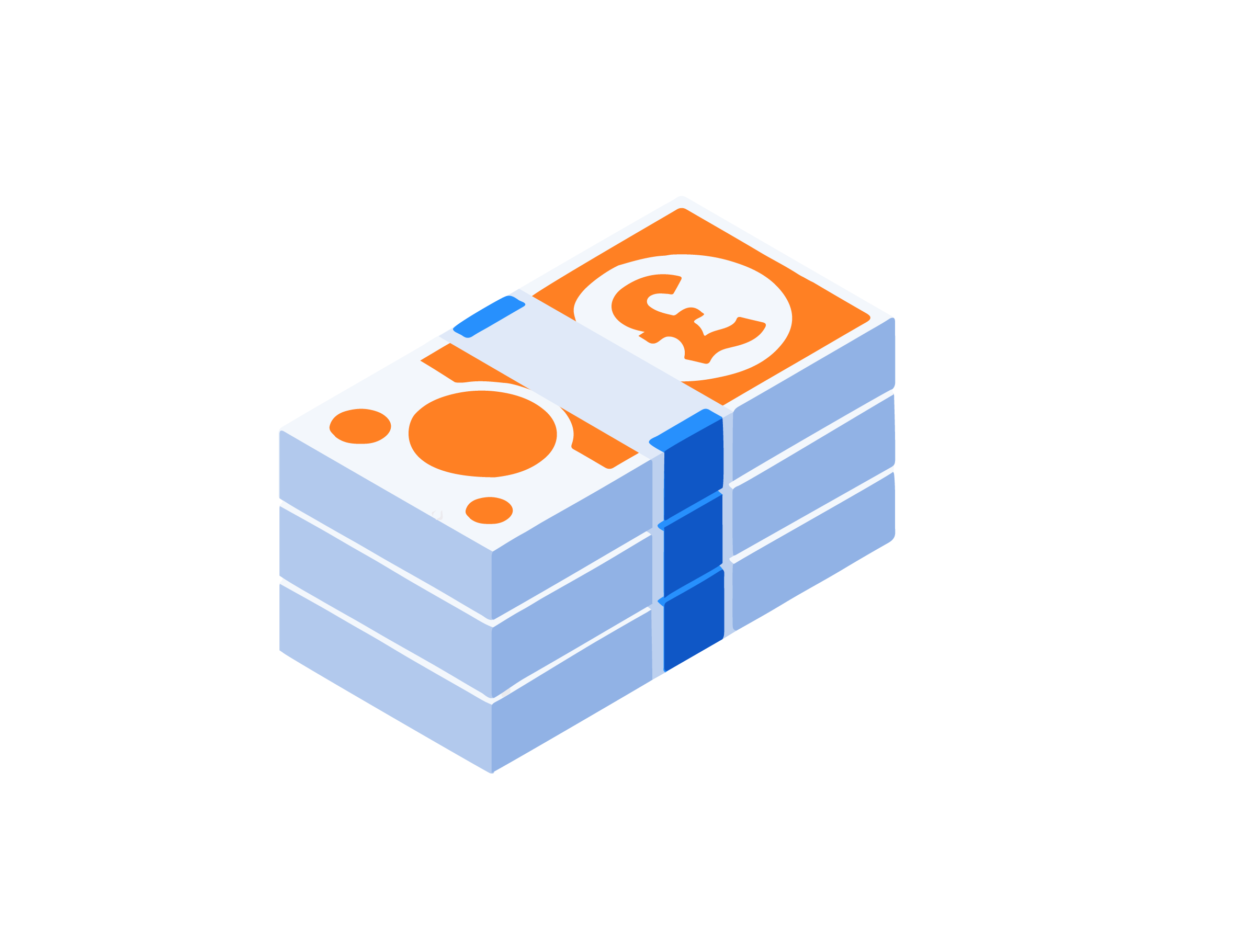 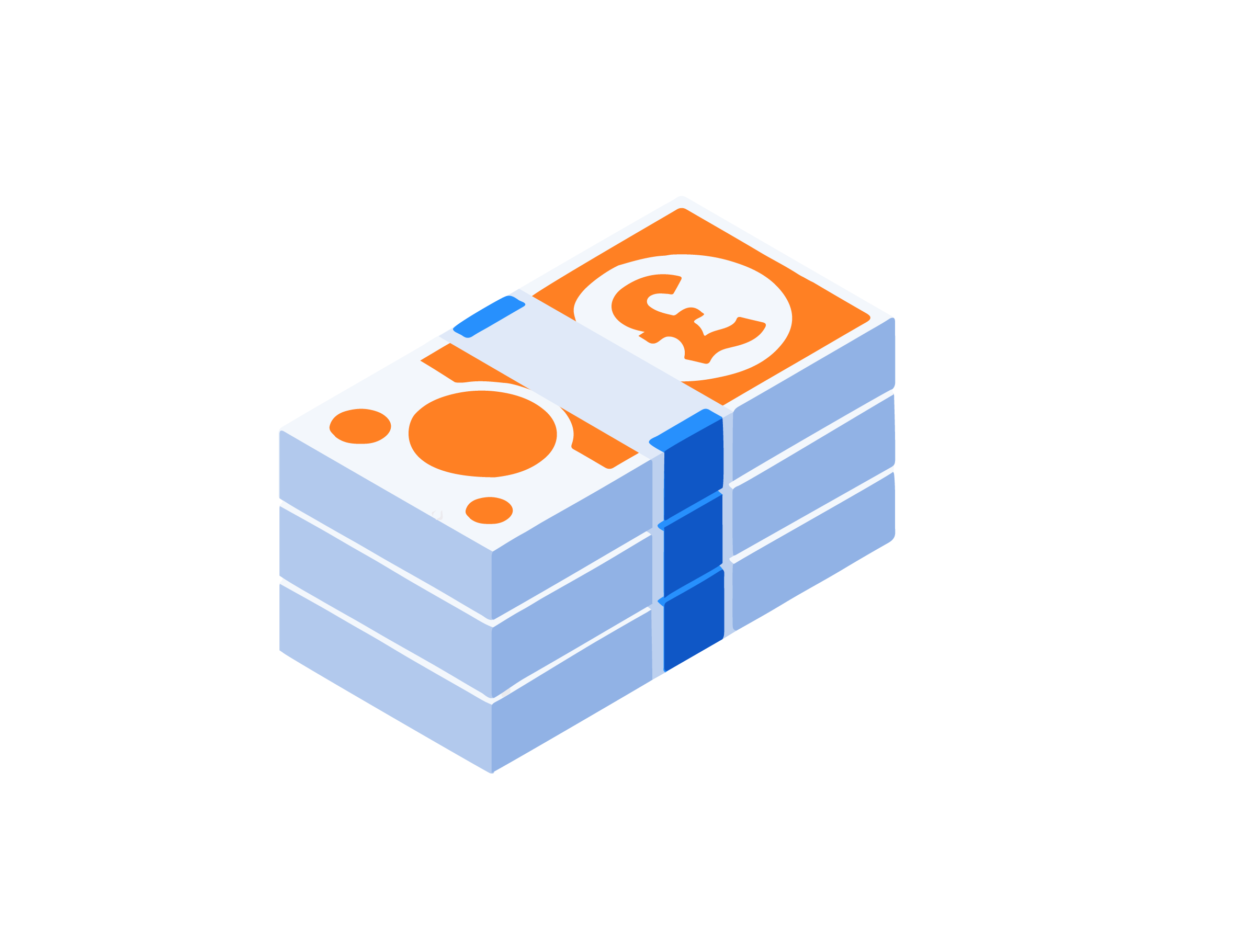 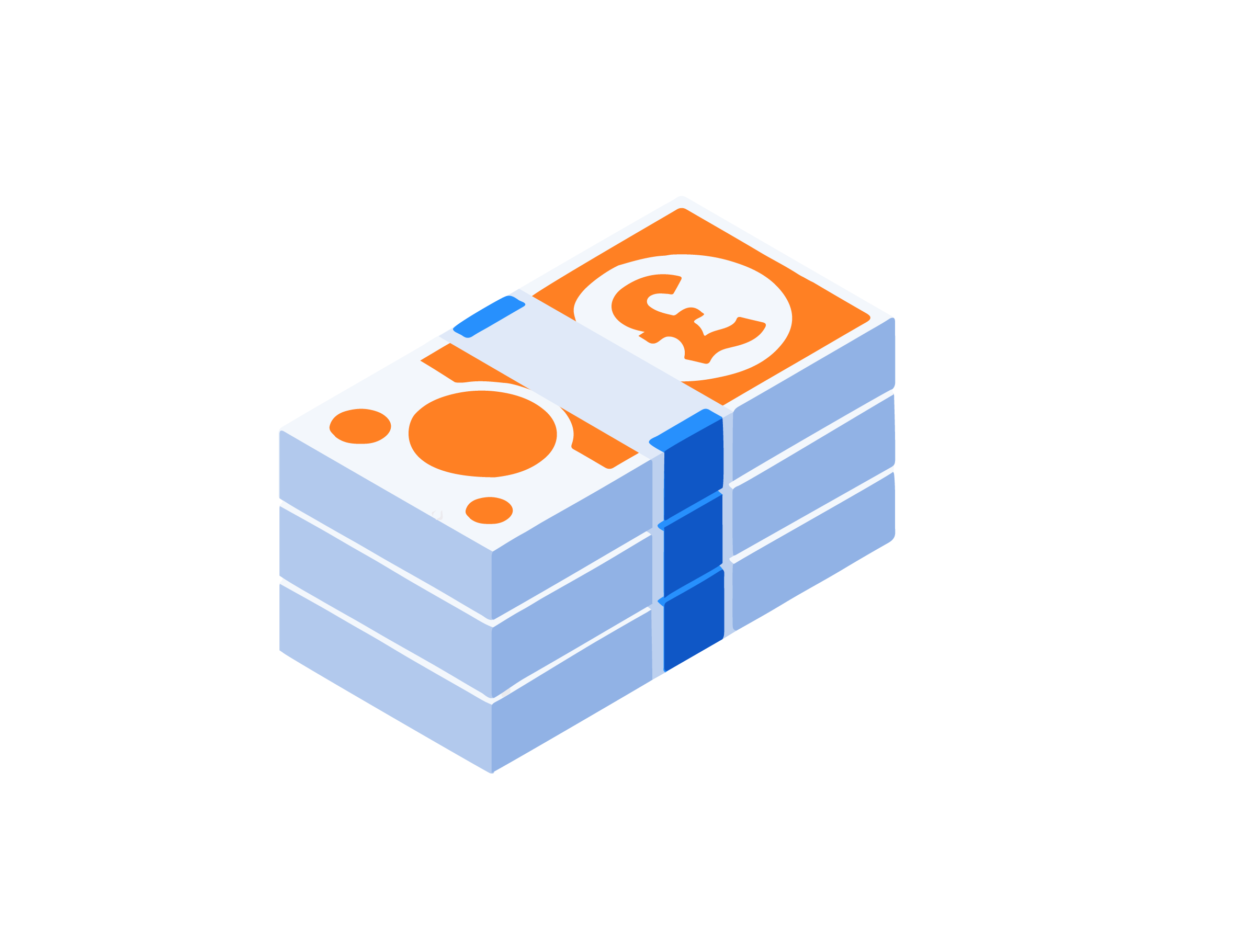 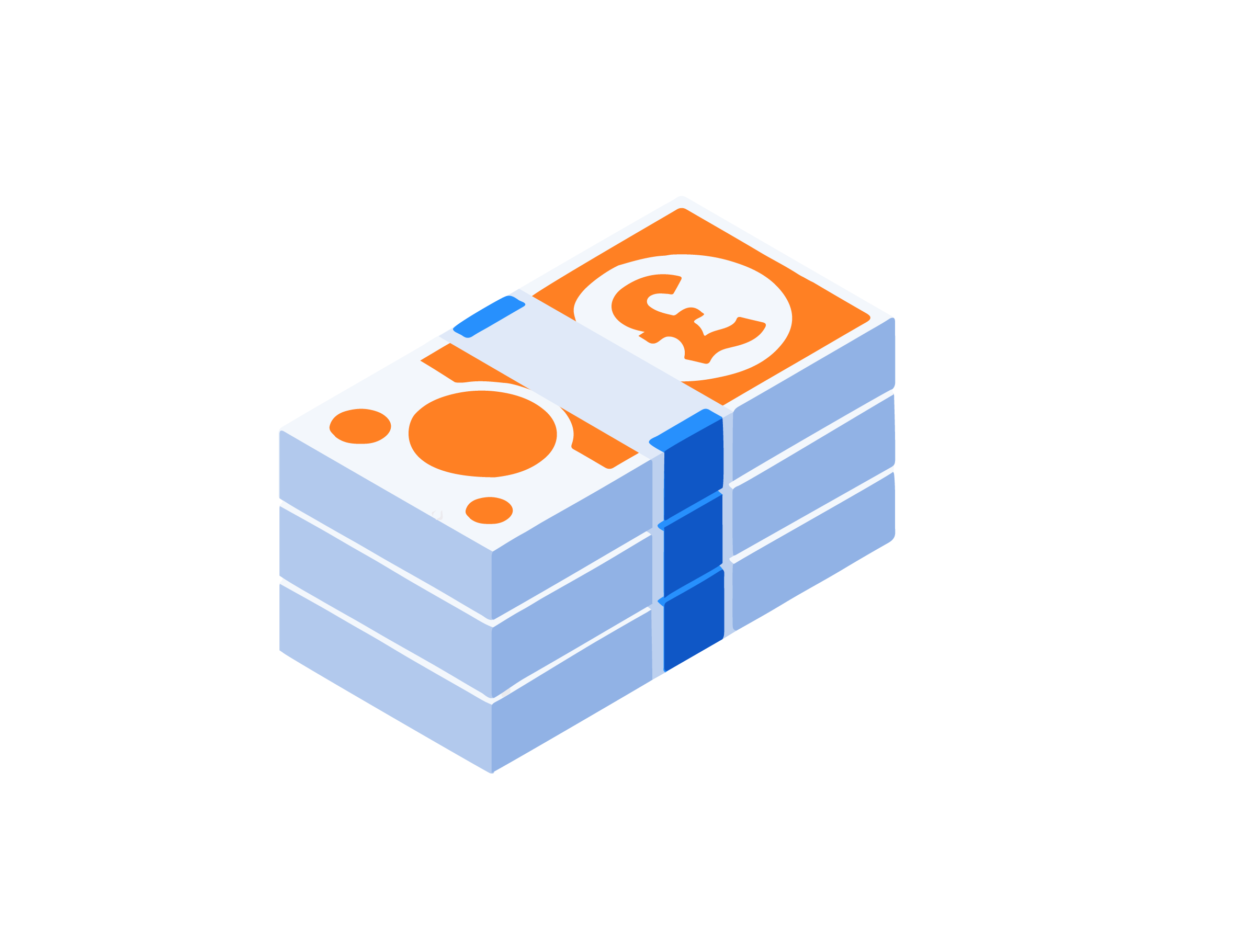 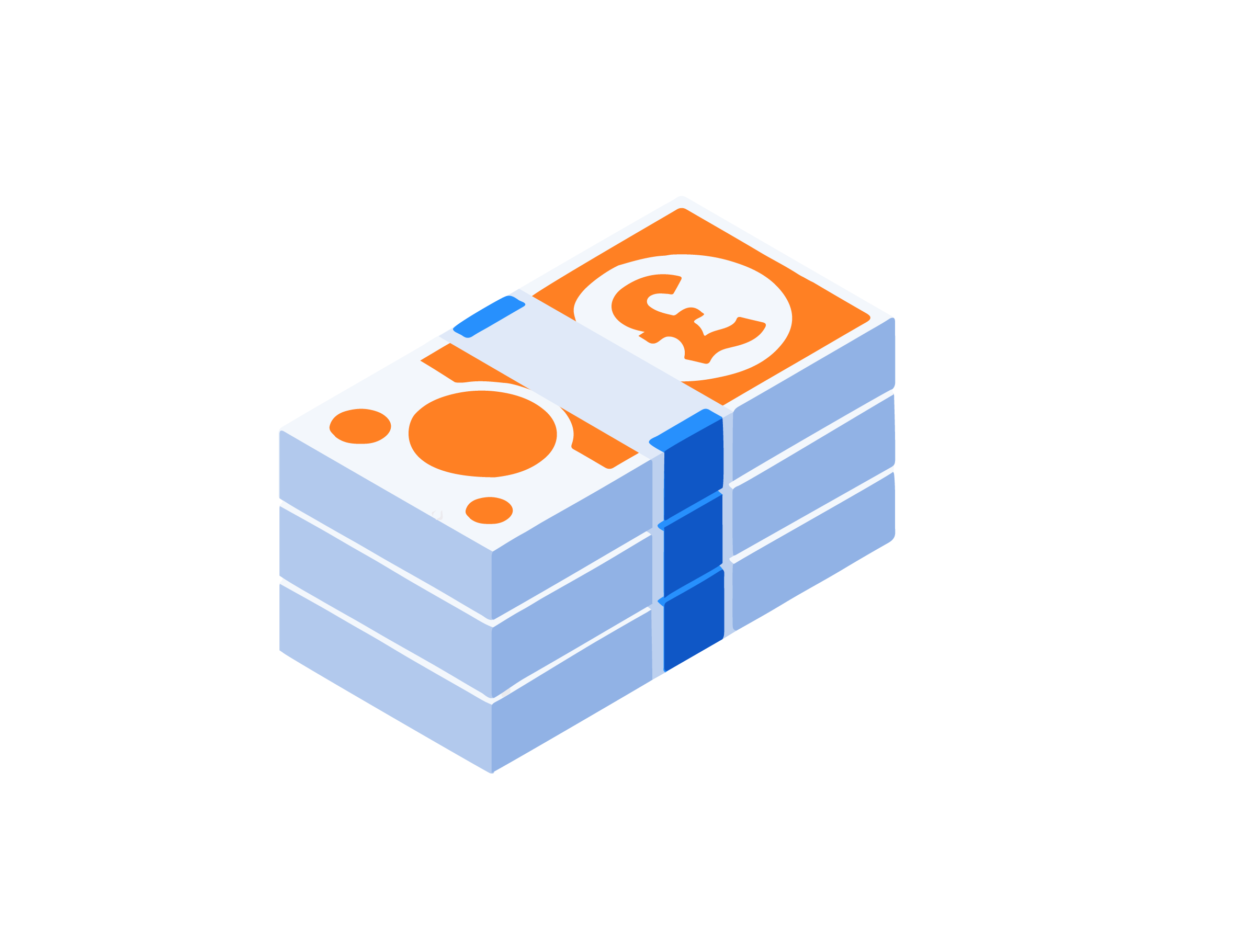 Agree                                                                                 Disagree
[Speaker Notes: Teacher delivery
Invite students to share any changes to their initial opinions


There may be times when people need to make large purchases on their credit card, perhaps when buying furniture for a new home. It is best to pay back as much as possible over a short period of time to avoid paying lots of interest 
It is not free money, you have to pay it back
You’ll only get into debt if you cannot afford to make regular payments back on the money you borrowed
There may be occasions where people have to make a difficult choice on what bills to pay, but minimum payments are far from ideal as interest accrues

Some credit cards have an interest-free period. People who don’t pay off their credit card in full will be charged interest]
By the end of the session, I will be able to:
Describe the difference between a debit and credit card

Compare credit card payment options

Demonstrate how to make conscious spending decisions
Any questions?
?
Services available for people who have concerns about their personal finances
Citizens Advice – Debt and Money – Links to advice on a number of topics, including financial difficulties, cost of living and communicating with creditors.
National Debtline  – Debt and MoneyA debt advice charity run by the Money Advice Trust, offering a  free and confidential debt advice service.
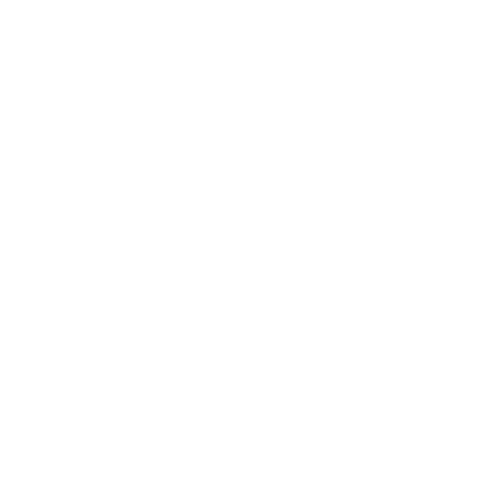 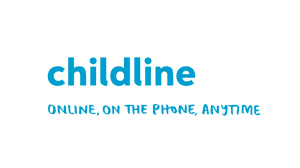 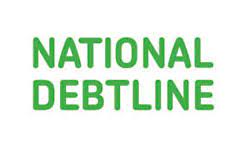 Childline Helpline0800 1111Talk about anything.Contact via phone / web
At school, you can speak with an adult you trust. 
This could be your form tutor, head of year or the school’s safeguarding officer.
Links to learn more!
Articles to extend learning 

Please visit the  FLIC learning hub - Learning Hub FT FLIC   for further resources

Bank of England - How do card payments work?
Money Saving Expert - Prepaid cards